GOES-15 Science Test
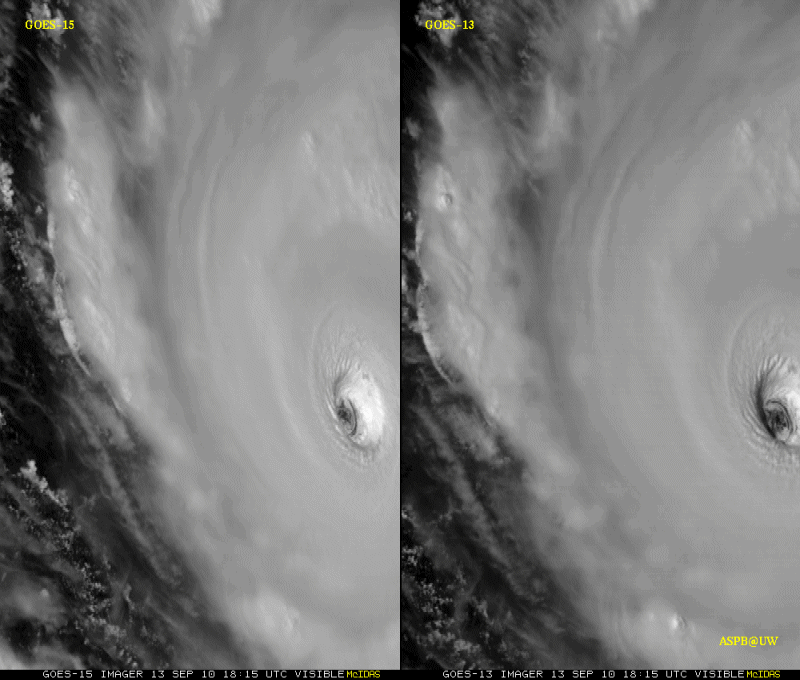 The Science Test part of Post Launch Testing for GOES-15 occurred in the summer of 2010.

Comparisons with AIRS and IASI have found a bias of Imager bands 3 and 6.

Unique 1-minute rapid scan imagery acquired

GOES-15 data analysis will continue. All the GVAR data archived.

Many products generated in near real-time.

A NOAA Technical Report  will be forthcoming.
1-min
30-min
1
Unique GOES-15 Imager Visible data from the recent NOAA Science Test
[Speaker Notes: Igor]
GOES-15 Science Test
The Science Test part of Post Launch Testing for GOES-15 occurred in the summer of 2010.

Comparisons with AIRS and IASI have found a bias of Imager bands 3 and 6.

Unique 1-minute rapid scan imagery acquired

GOES-15 data analysis will continue. All the GVAR data archived.

Many products generated in near real-time.

A NOAA Technical Report  will be forthcoming.
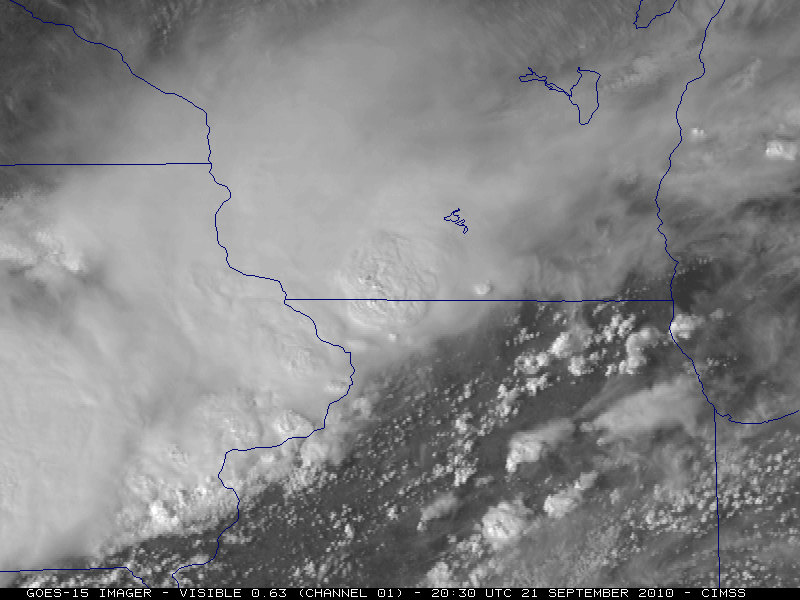 2
GOES-15 Imager Visible data from the CIMSS Satellite blog
[Speaker Notes: Igor]